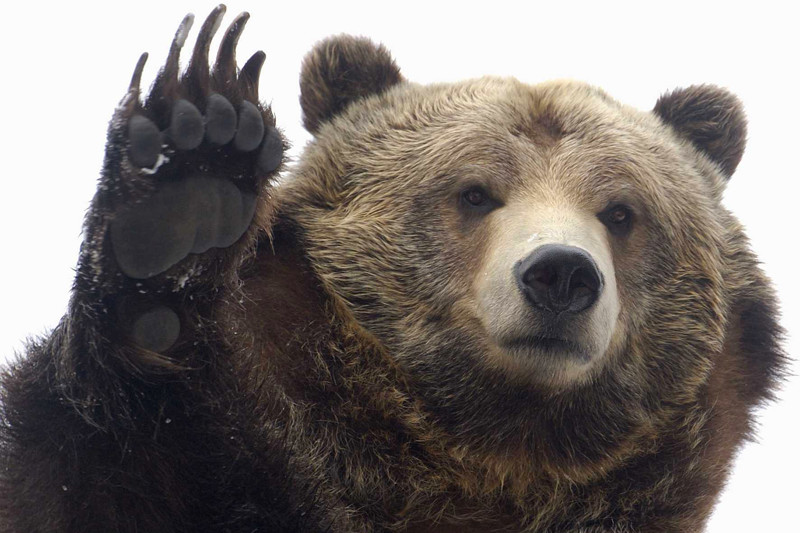 День 4: CRASH-TEST бизнес решений
Приморские Медведи
Медведи дорабатывают презентации бизнес-проектов
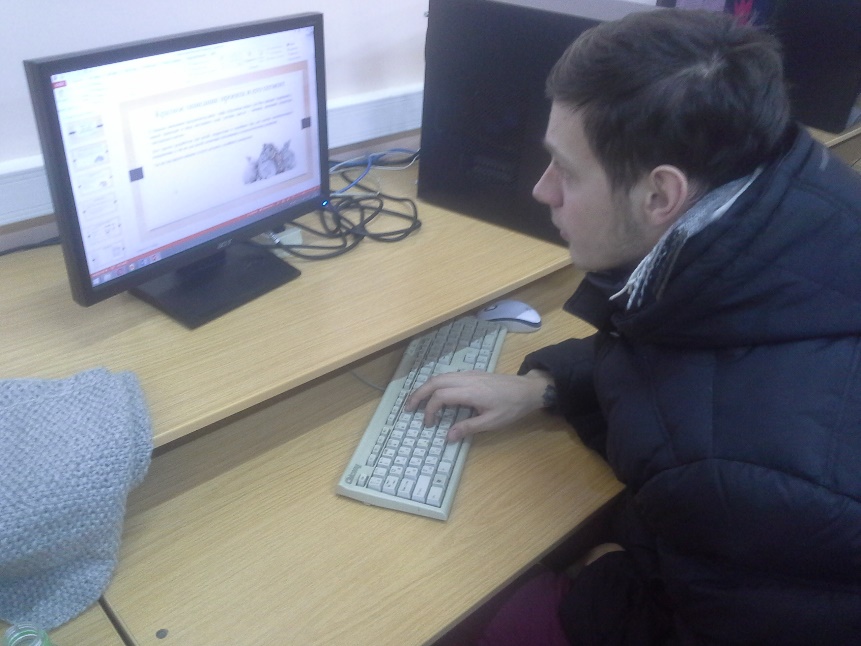 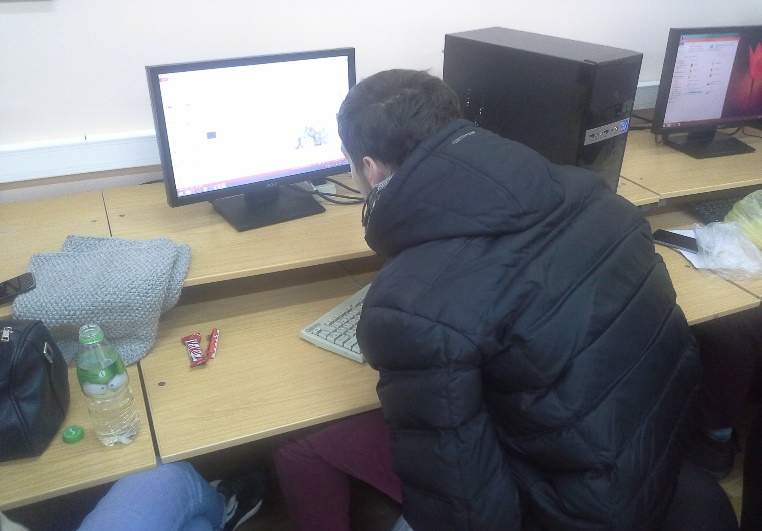 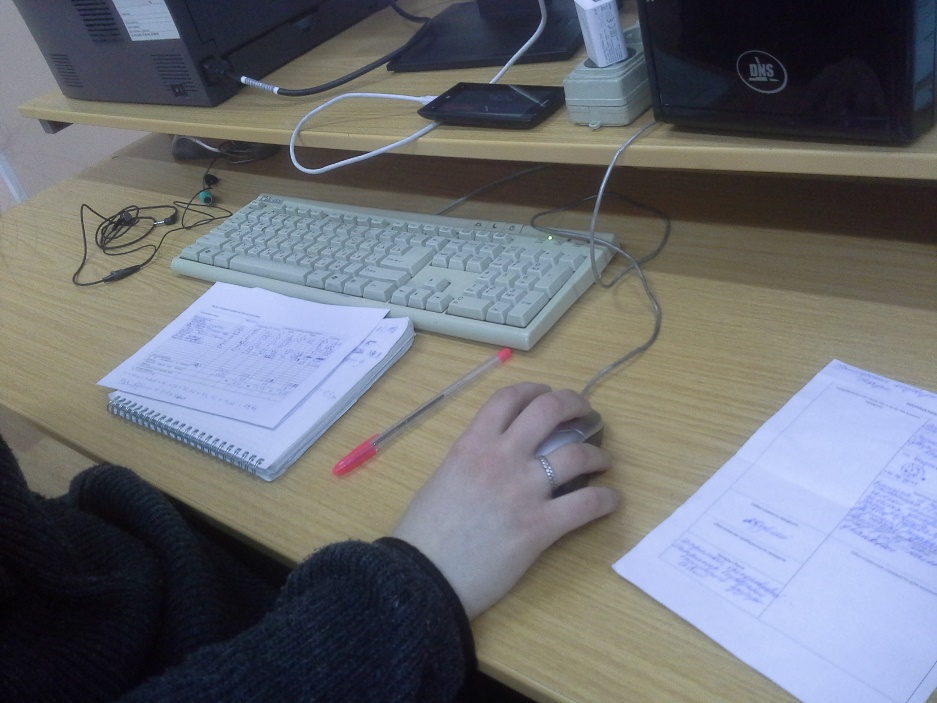 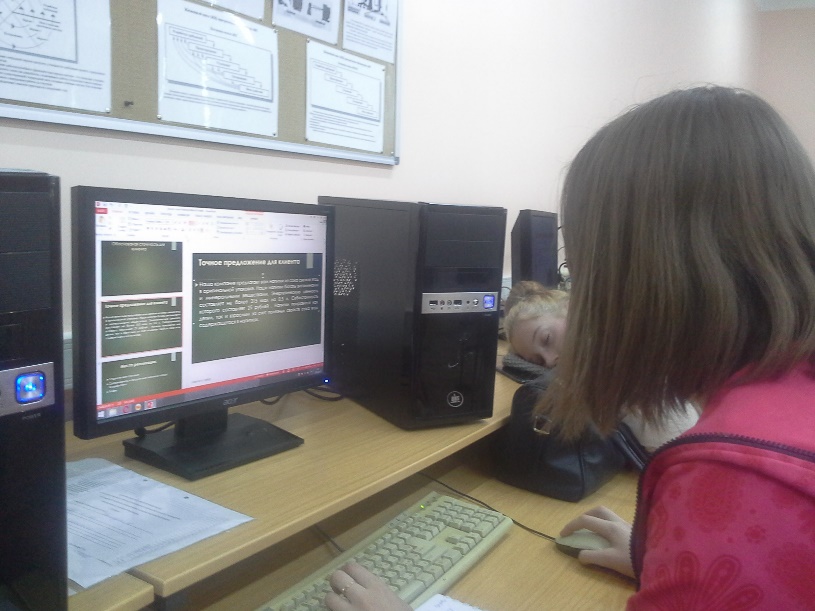 И после пар началась публичная защита бизнес-проектов
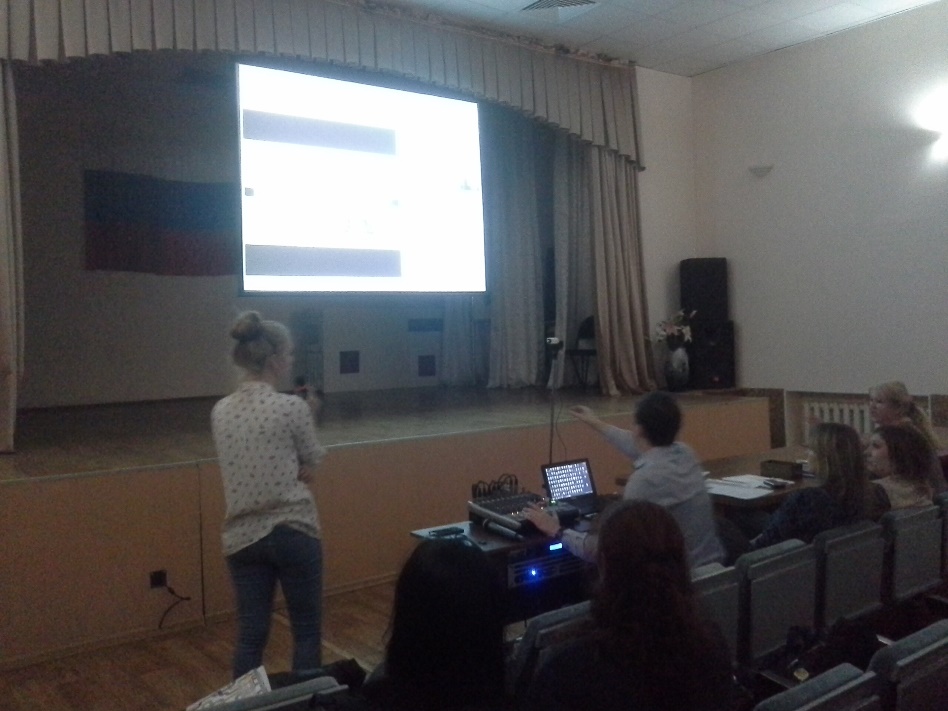 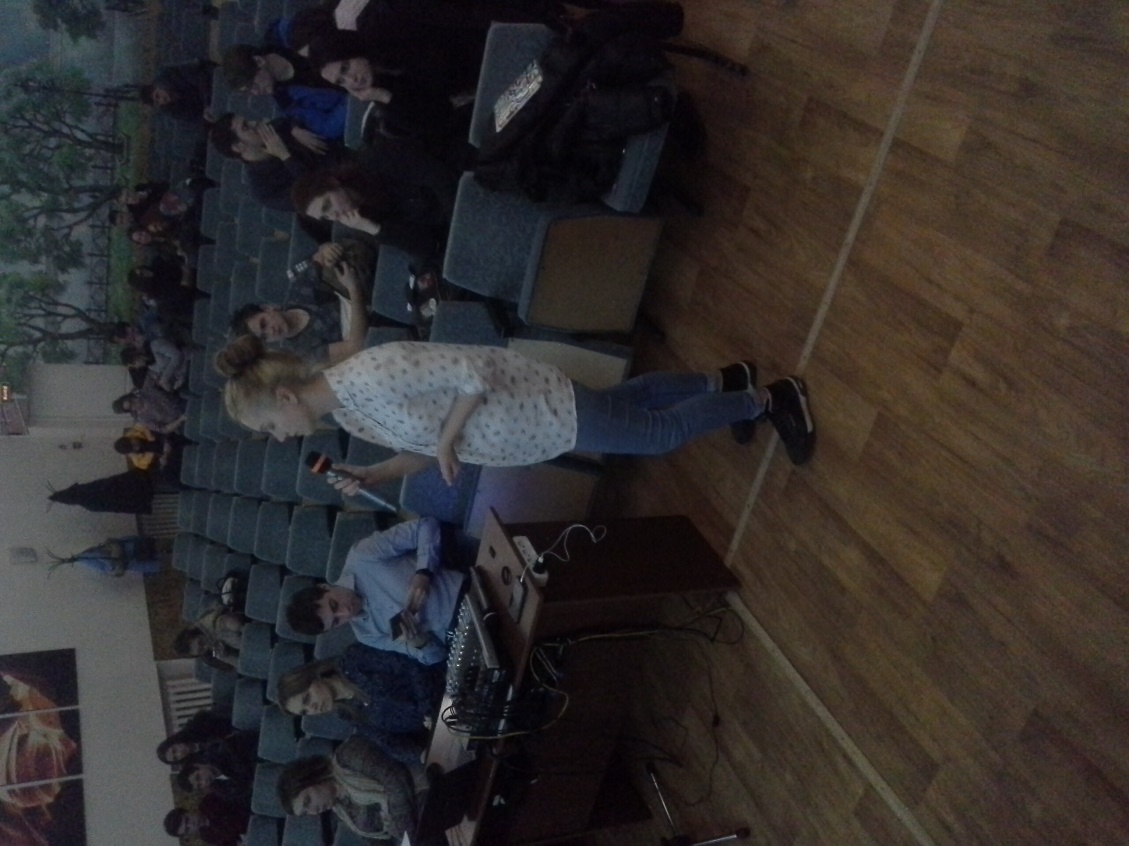 Нашему городу первыми представили возможность защищать свой проект. И лучшим выбрали бизнес-проект нашей команды «Приморские Медведи». Бизнес-проект «Анти-кафе «Кроличья нора»» защищала шеф нашей команды – Артамонова Анастасия.
Далее мы смотрели бизнес-проекты команд других городов.
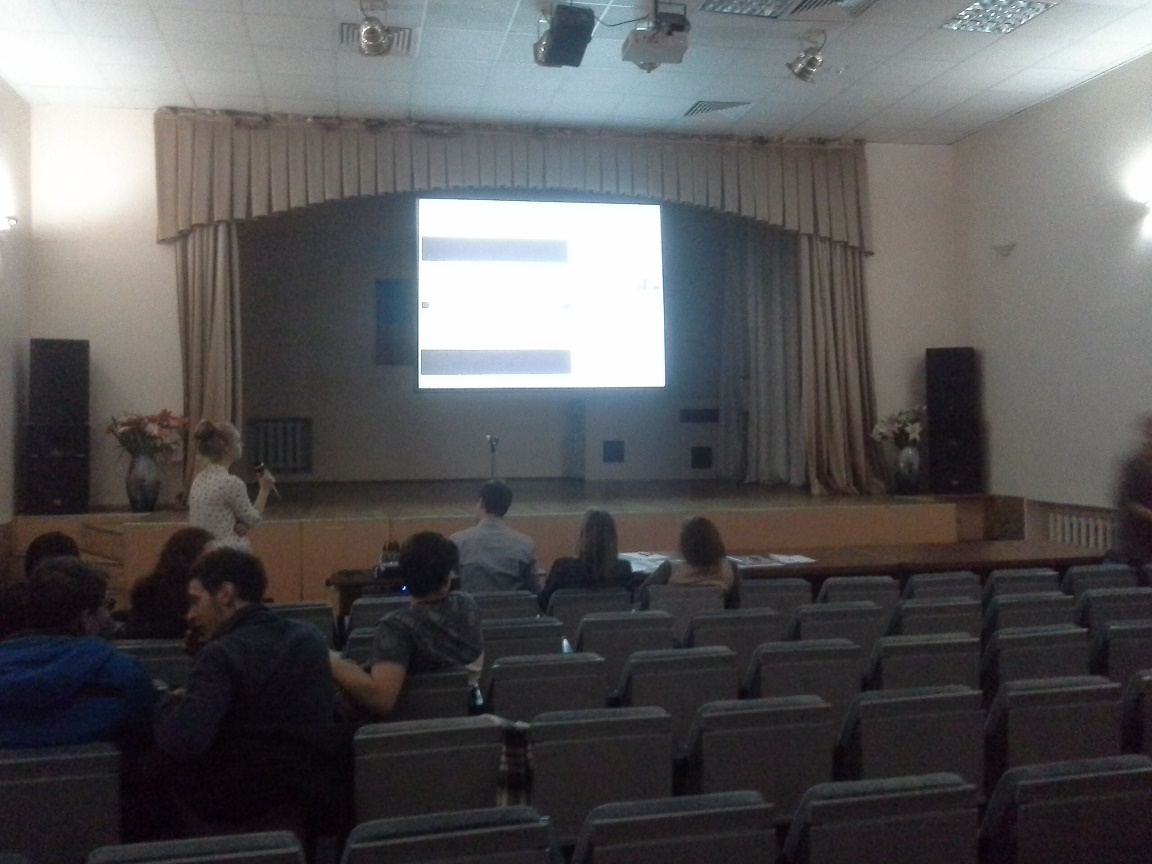 И после мы принялись за создание отчета 4 дня испытаний.
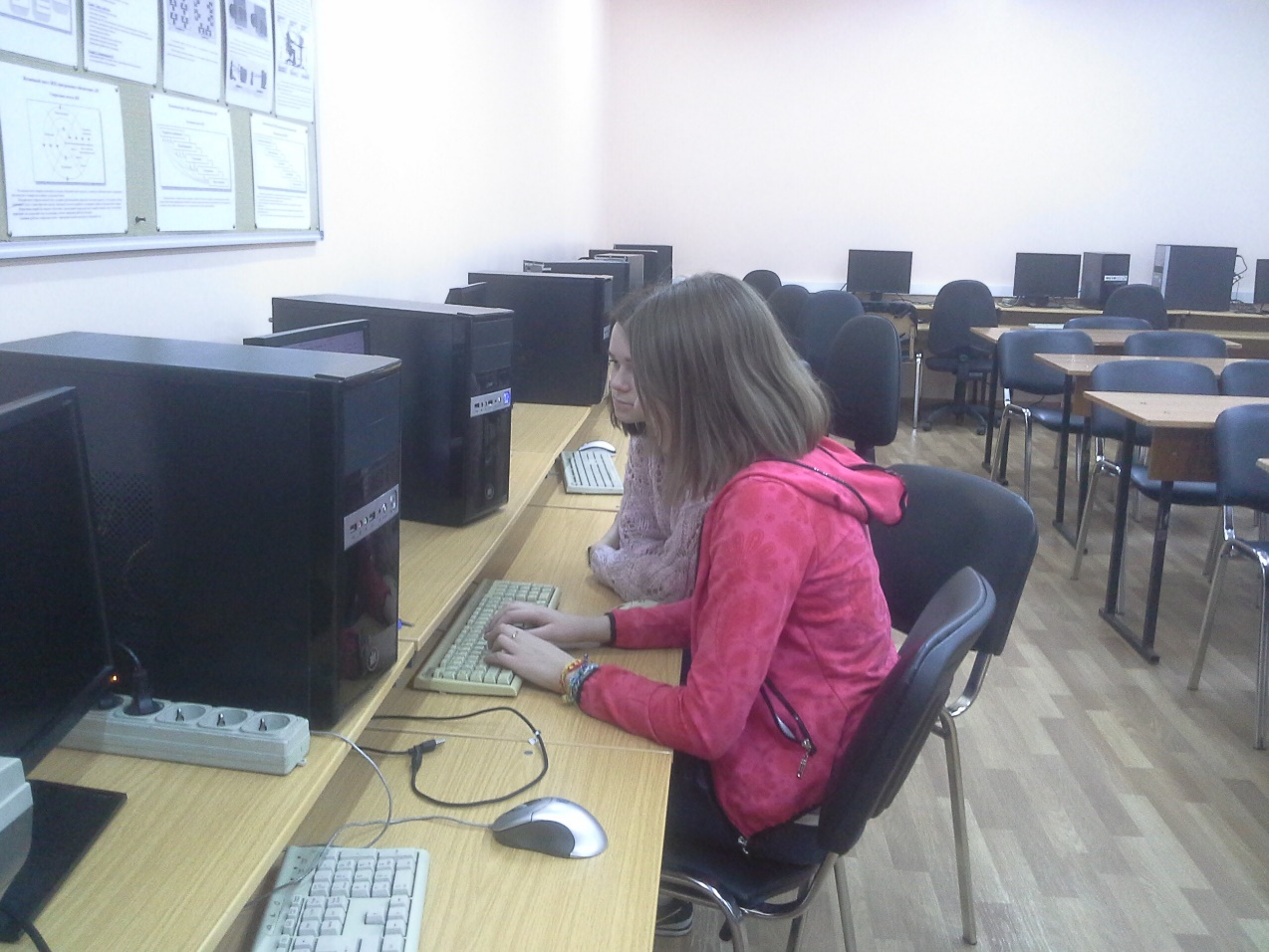